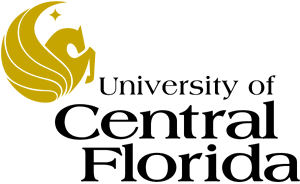 EEL 5245 POWER ELECTRONICS ILecture #15Ch 4: Non-Isolated DC-DC ConvertersBoost and Buck Boost Analysis (CCM)
Objectives
Boost and Buck-Boost Converter Analysis (CCM)
Voltage Conversion Ratio (M=Gain)
Average Input and Output Currents
Output Voltage Ripple via Charge approximation
Boundary Between CCM and DCM
iPES Examples for Boost CCM
Calculation Example
Analysis Verification by Simulation
Figures of Merit for the PWM DC-DC Converter“Plan of Attack”
Classic  Converter Analysis (CCM)
Voltage Conversion Ratio (M=Gain)
Use Inductor Volt-second balance
Average Input and Output Currents
Use waveform analysis and
Capacitor charge balance and small ripple approximation (Icavg=0) 
Output Voltage Ripple via Charge approximation
Small ripple approximation means all ac component of output current seen by capacitor, DC to load R
Inductor current Ripple
Derived from inductor current waveform
Boundary Between CCM and DCM
Concept of Critical Inductance derived from iL expressions
Boost Converter Analysis(Step Up)
Boost Converter w/ Ideal Switch
Boost Converter realized w/ MOSFET
Boost Converter AnalysisCircuit Modes
Boost Converter AnalysisCircuit Mode I
Inductor Voltage and Capacitor Current
Boost Converter AnalysisCircuit Mode II
Inductor Voltage and Capacitor Current
Boost Converter AnalysisInductor Voltage and Capacitor Current
Mode I
Mode II
Boost Converter AnalysisInductor Voltage Second Balance
Net volt-seconds applied to inductor over one switching period:
Set equal to zero and solve:
Boost Converter AnalysisVoltage Conversion Ratio
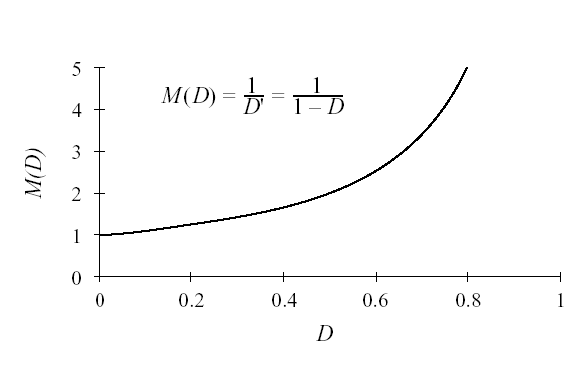 Boost Converter Analysis:  Hand Calculation Example 4.4
Example 4.4
Sketch all waveforms for a boost converter with the following
circuit parameters: Vin = 50V, Vo= 120V and  R= 20, fs = 15kHz, L=1.8mH, C=147μF
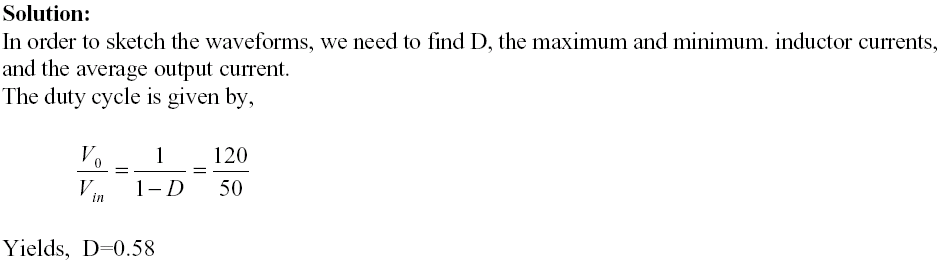 Boost Converter Analysis:  Hand Calculation Example 4.4
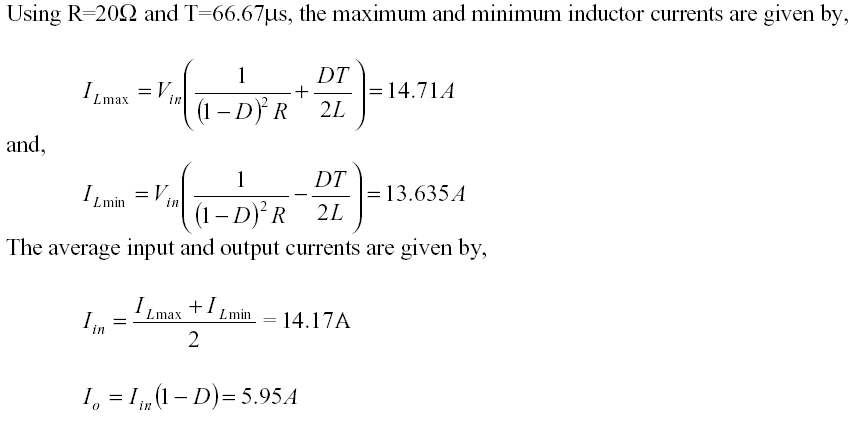 Ilmax=14.937

Ilmin=13.863

Iinavg=14.4

Ioavg=6
Boost Converter Analysis:  Hand Calculation Example 4.4
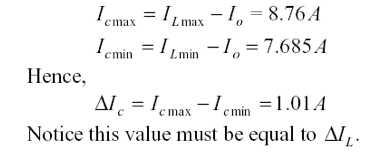 Icmax=14.937-6=8.937

Icmin=13.863-6=7.863
Boost Converter Analysis: Simulation Verification  Example 4.4
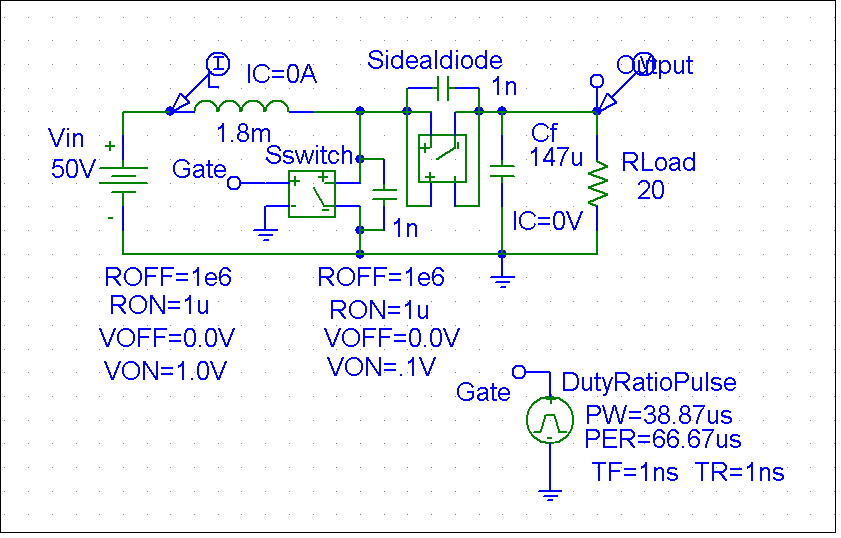 Boost Converter Analysis: Simulation Verification  Example 4.4-Startup
200
100
0
0s
10ms
20ms
30ms
40ms
50ms
V(Output)
I(L)
Time
Vout=120 V
ILAve=14.4A
Boost Converter Analysis: Simulation Verification  Example 4.4-Startup
200
100
0
0s
10ms
20ms
30ms
40ms
50ms
V(Output)
I(L)
Time
Vout=120 V
ILAve=14.4A
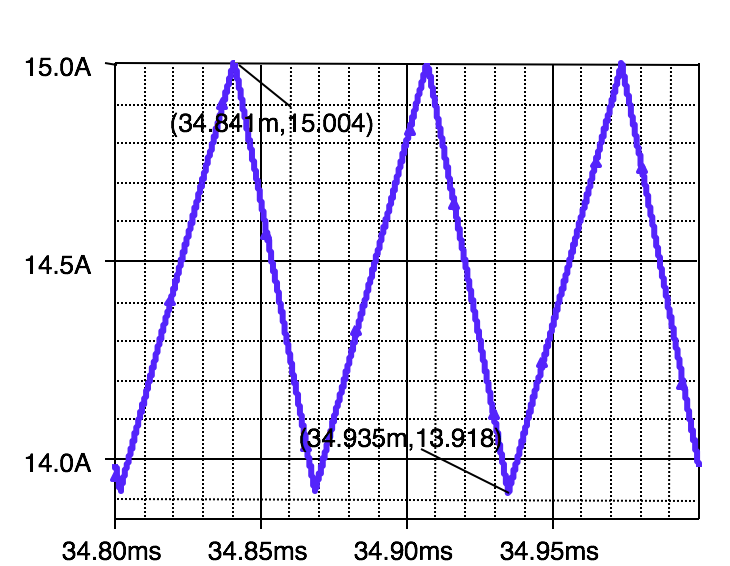 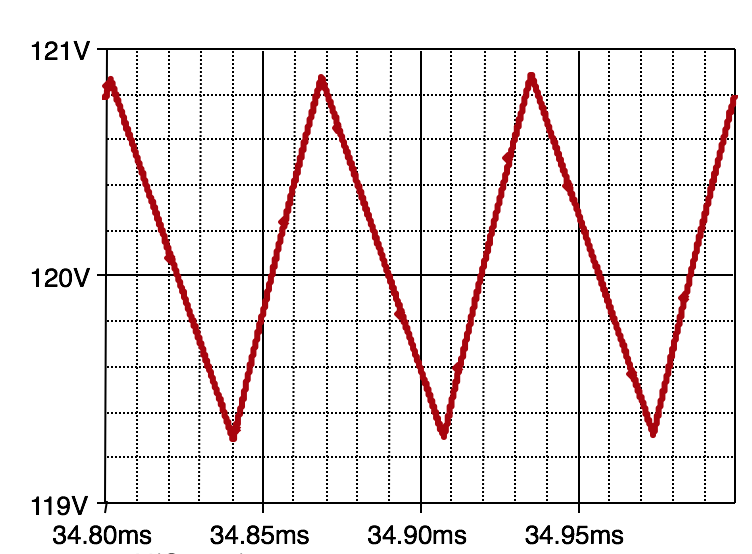 Boost Converter Analysis: Simulation VerificationExample 4.4-Inductor Current/Voltage
15.0A
50V
(34.841m,15.004)
0V
14.5A
-50V
(34.935m,13.918)
14.0A
-80V
34.80ms
34.85ms
34.90ms
34.95ms
34.80ms
34.85ms
34.90ms
34.95ms
V(L:1,L:2)
I(L)
Time
Time
Boost Converter Analysis: Simulation Verification Example 4.4-Capacitor Current/Voltage
121V
10A
(34.868m,7.8893)
120V
5A
(34.842m,8.9882)
0A
119V
34.80ms
34.85ms
34.90ms
34.95ms
-5A
V(Output)
Time
34.80ms
34.85ms
34.90ms
34.95ms
I(Cf)
Time
Buck-Boost Converter Analysis(Step Up/Down)
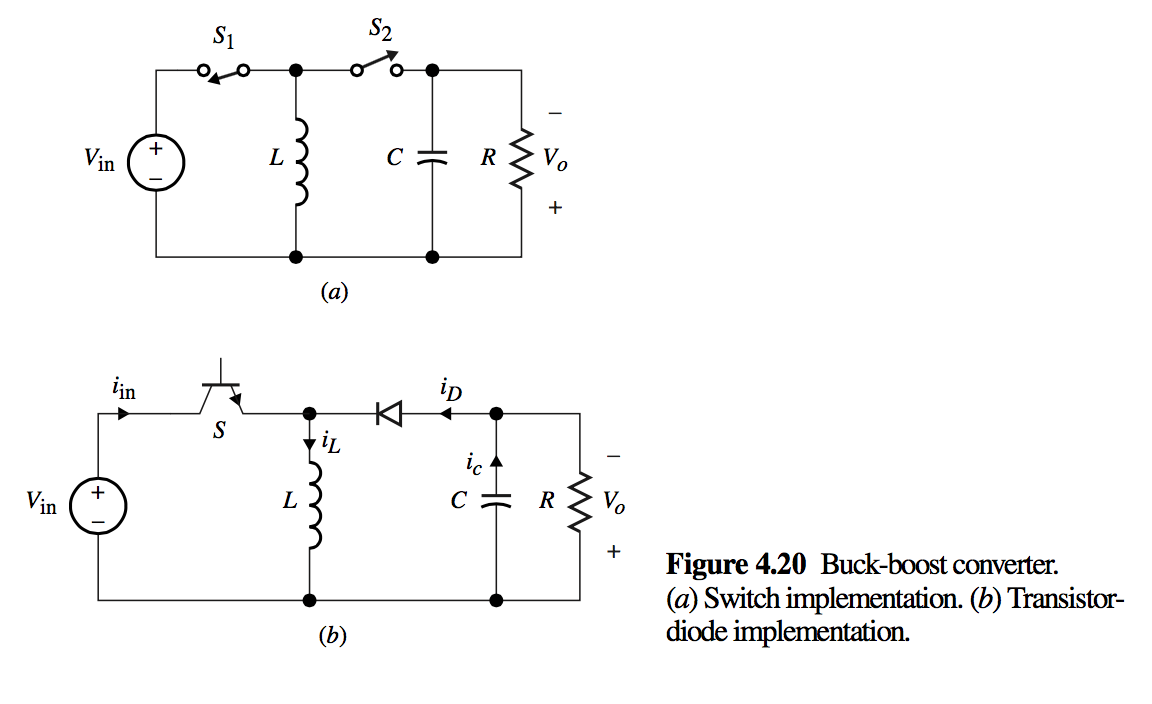 Boost Converter w/ Ideal Switch
Boost Converter realized diode/BJT
Buck-Boost Converter Analysis(Step Up/Down)
Steady State Analysis
Mode I – The main switch is ON and D is OFF
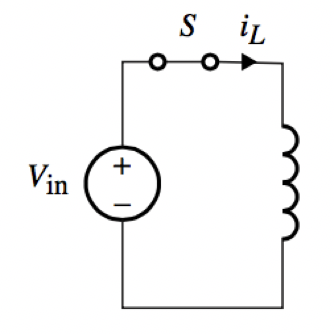 Mode II – The main switch is OFF and D is ON
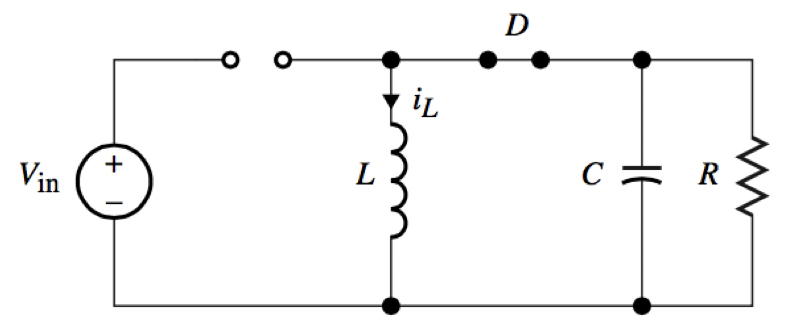 Detailed Steady-State Analysis
Buck Converter Analysis: Waveforms
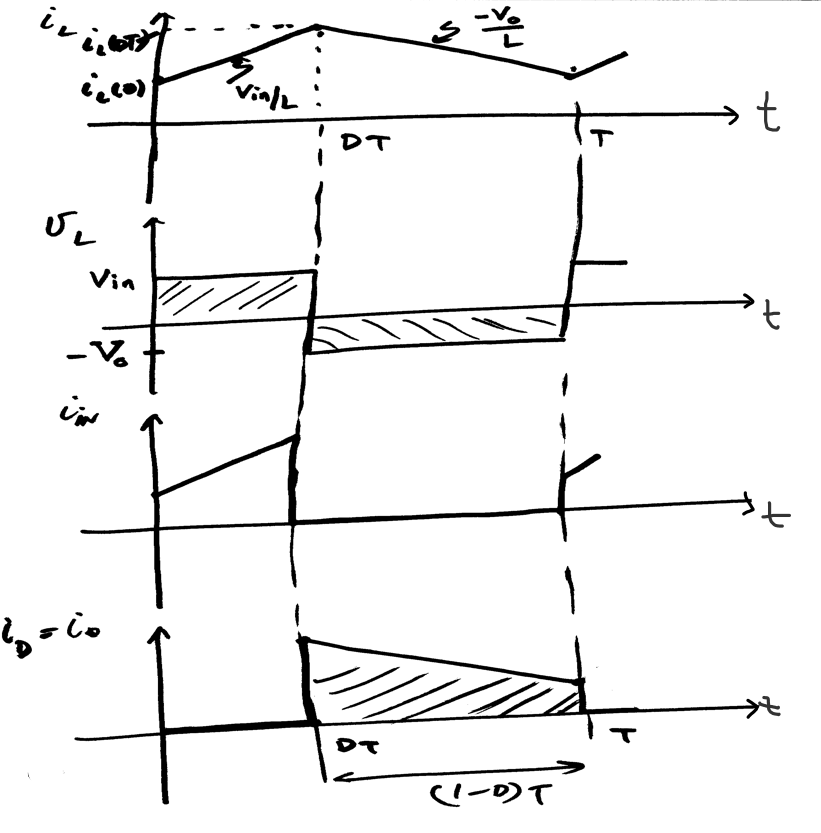 Buck Converter Analysis: Voltage Gain
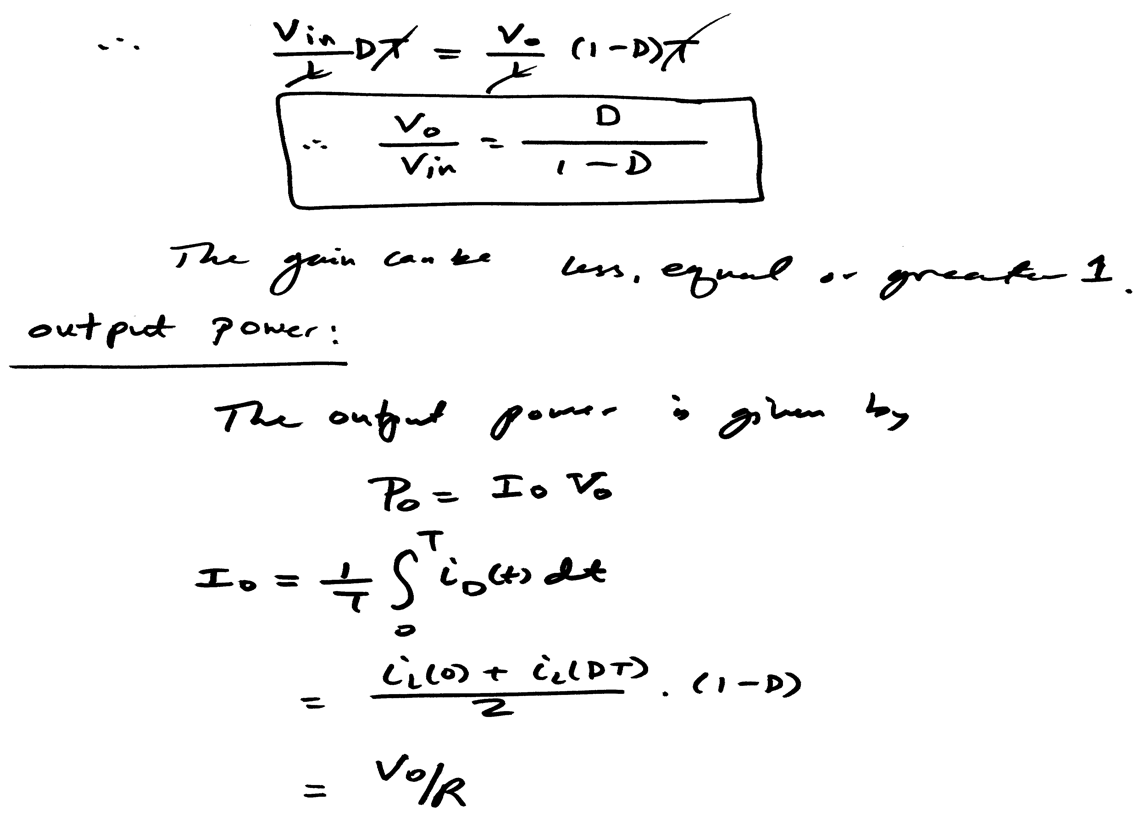 Buck Converter Analysis: CCM Vs. DCD
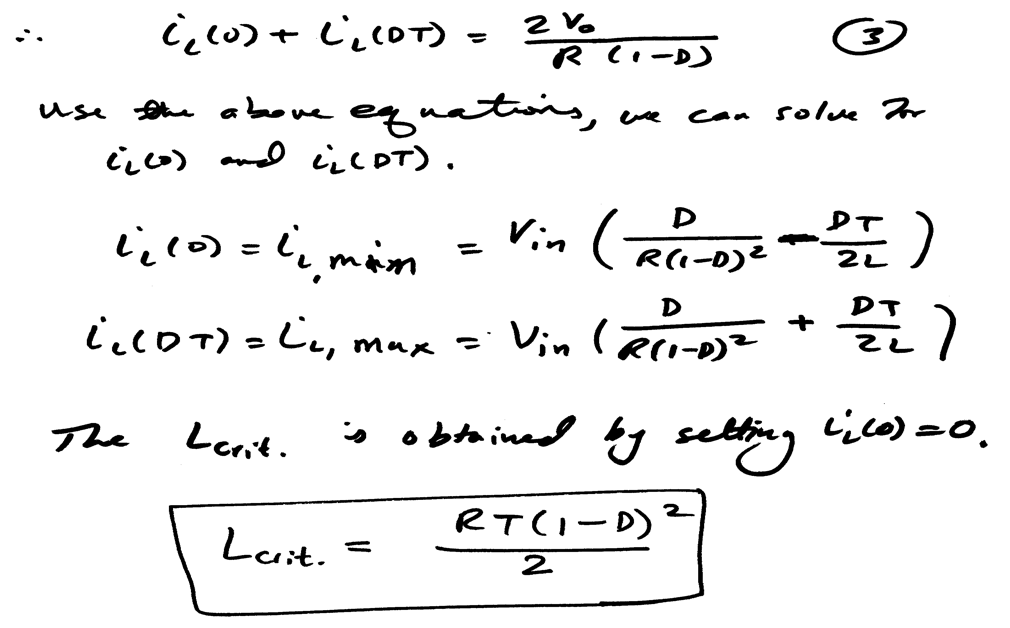 Buck-Boost Converter Analysis(Step Up/Down- Summary)
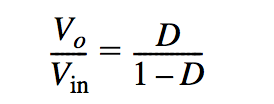 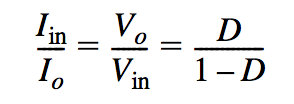 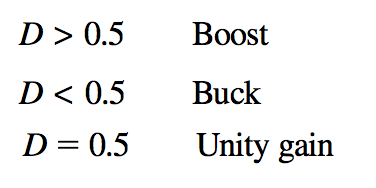 Buck-Boost Converter Analysis(Step Up/Down)
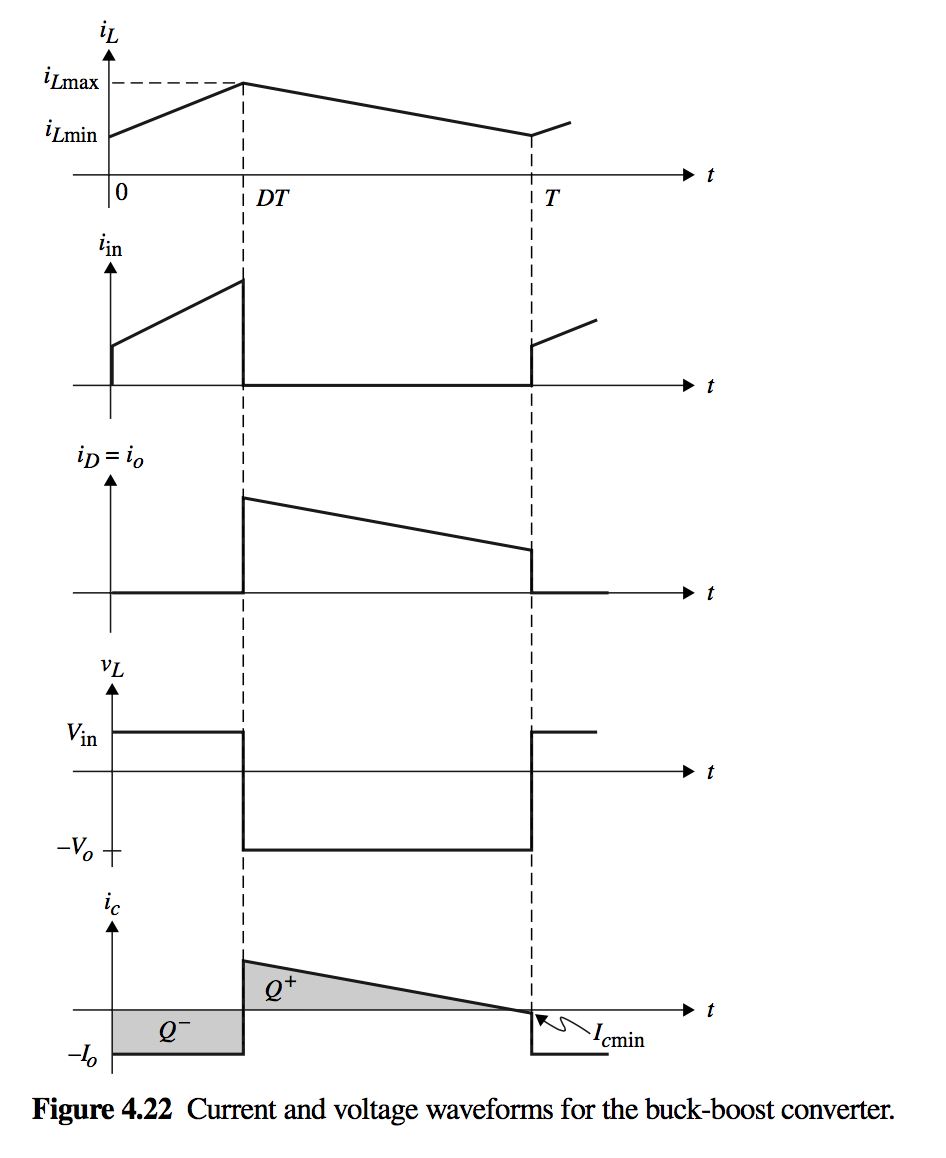 Buck-Boost Converter Analysis(Step Up/Down)
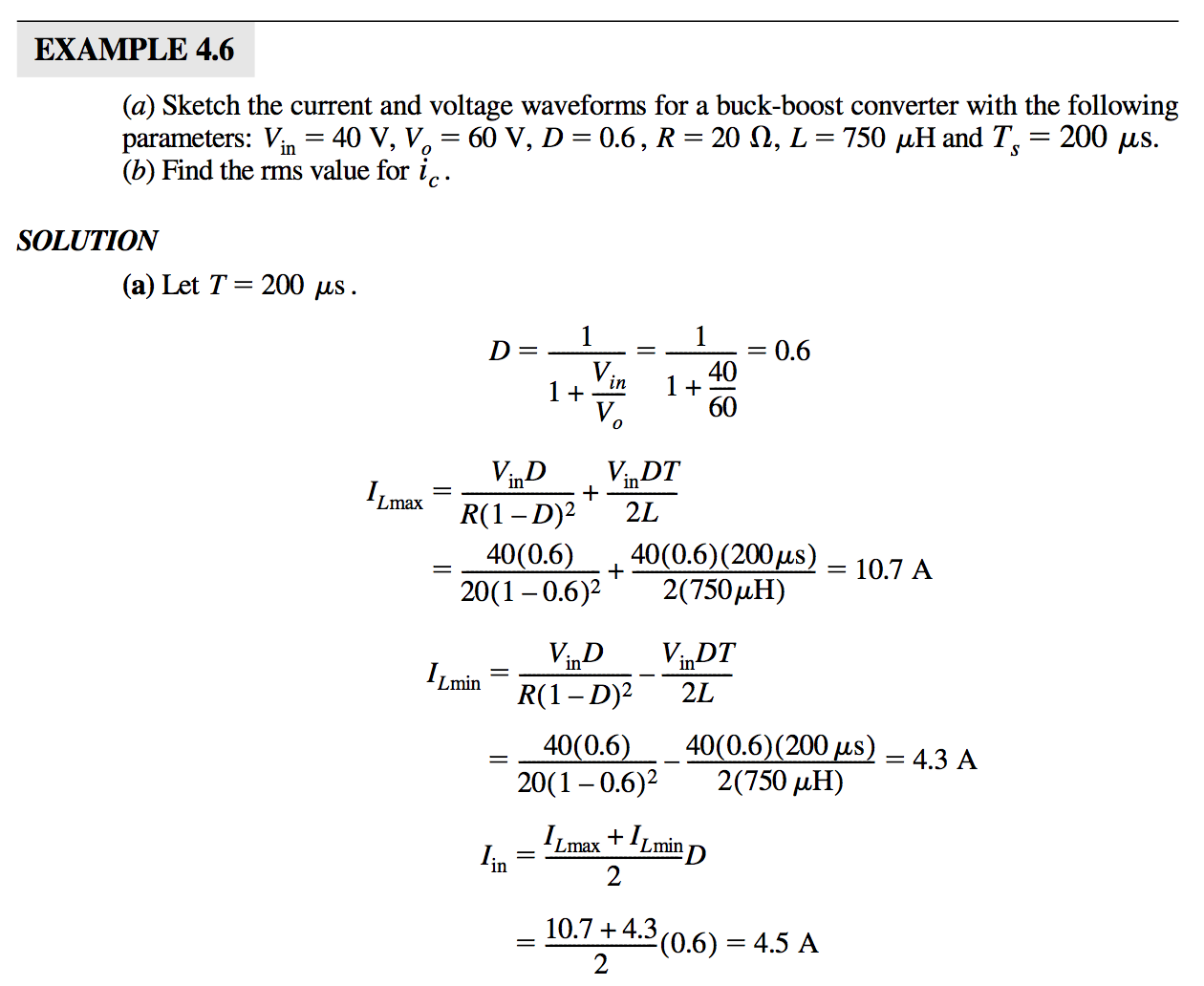 Buck-Boost Converter Analysis(Step Up/Down)
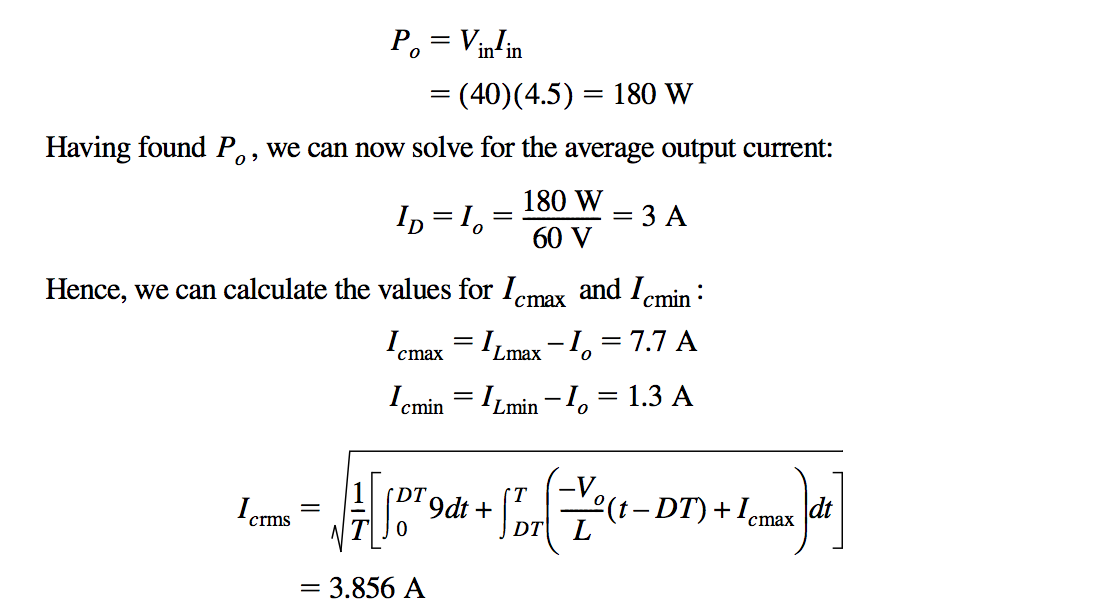 2
Example: Given the following switching waveforms where q(t) is the driving waveform of the main switch.
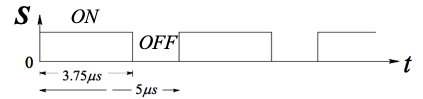 vL: Voltage across the inductor
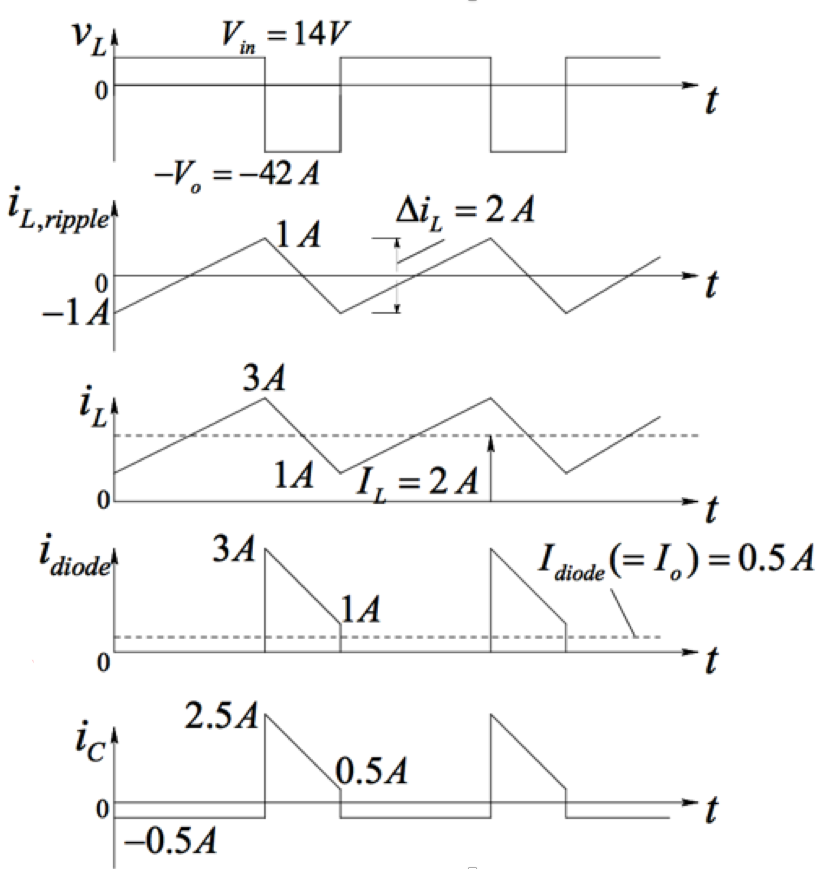 iL: Current through the inductor
idiode: Diode current
iC: Output capacitor current
Vo: Output Voltage
Vin: Input Voltage
fs: Switching frequency
Po: Output power
(a) Sketch the topology, (b) Find L
(c) Find Vo, Vin, fs and Po
Solution: The Buck Boost Circuits is drown bellow.
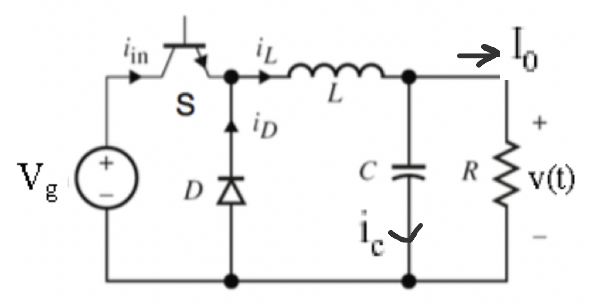 Solutions: 
Recall, in the Buck Circuit:
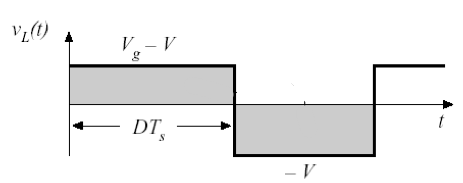 Buck-Boost
L=26.25 uH, 
Vin=14V, 
Vo=42V, 
Po=21W
Inductor Ripple=2A 
and fs=200kHz
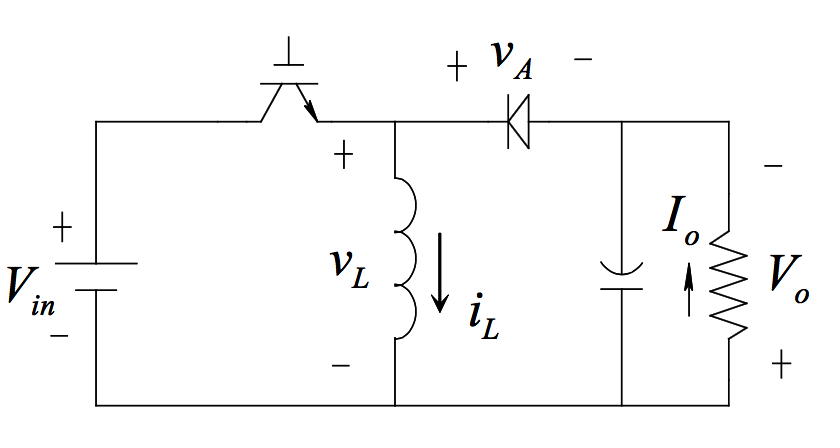 Solution: The Buck Boost Circuits is drown bellow.
Solutions: 
Recall, in the Buck Circuit:
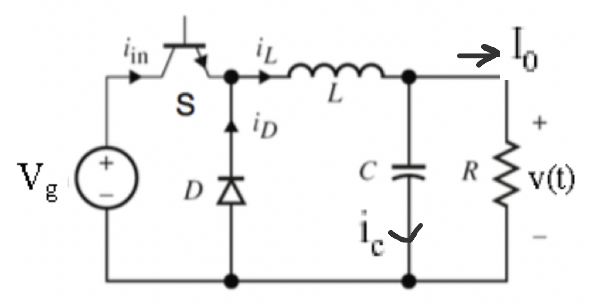 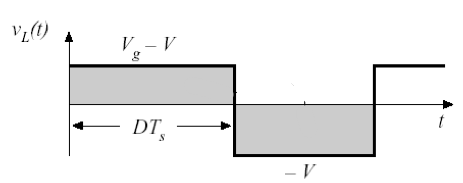 Recall, in the Boost Circuit:
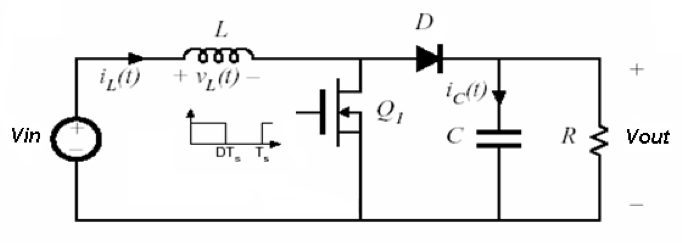 Recall, in the Buck-Boost Circuit:
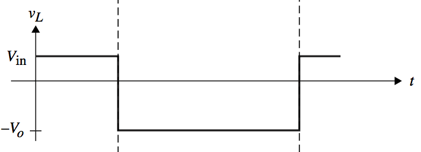 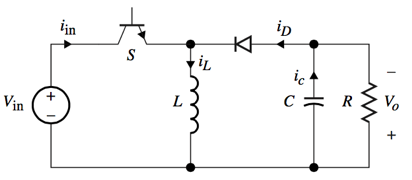 Solution: The Buck Boost Circuits is drown bellow.
Solutions: 
Recall, in the Buck Circuit:
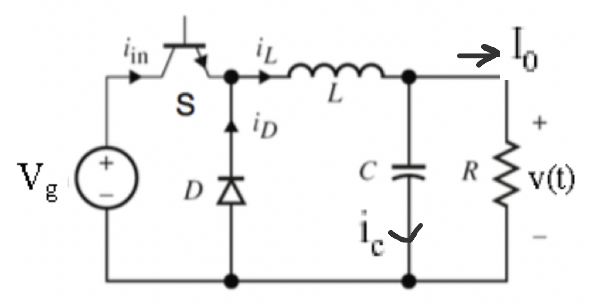 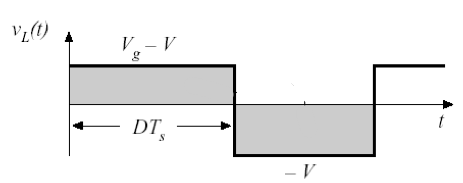 Recall, in the Boost Circuit:
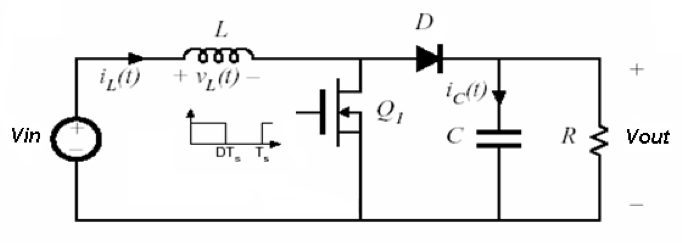 Recall, in the Buck-Boost Circuit:
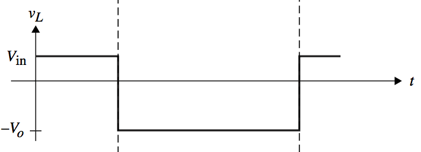 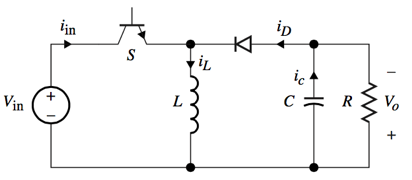 Solution: The Buck Boost Circuits is drown bellow.
Solutions: 
The Buck Boost Circuits is drown bellow.
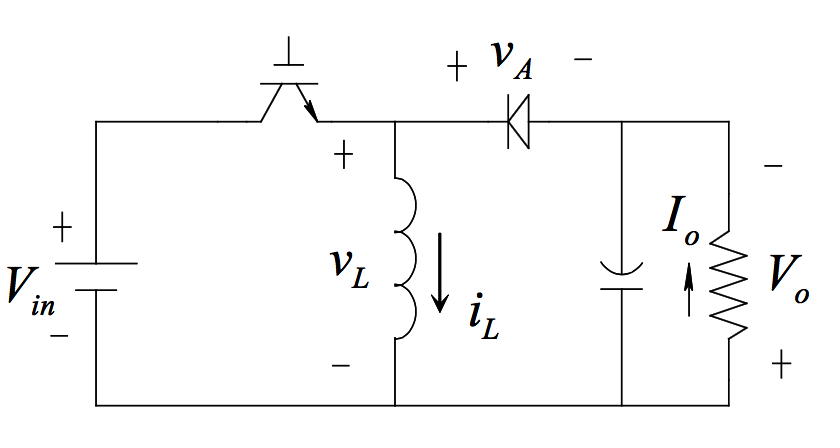 Buck-Boost
L=26.25 uH, 
Vin=14V, 
Vo=42V, 
Po=21W
Inductor Ripple=2A 
and fs=200kHz